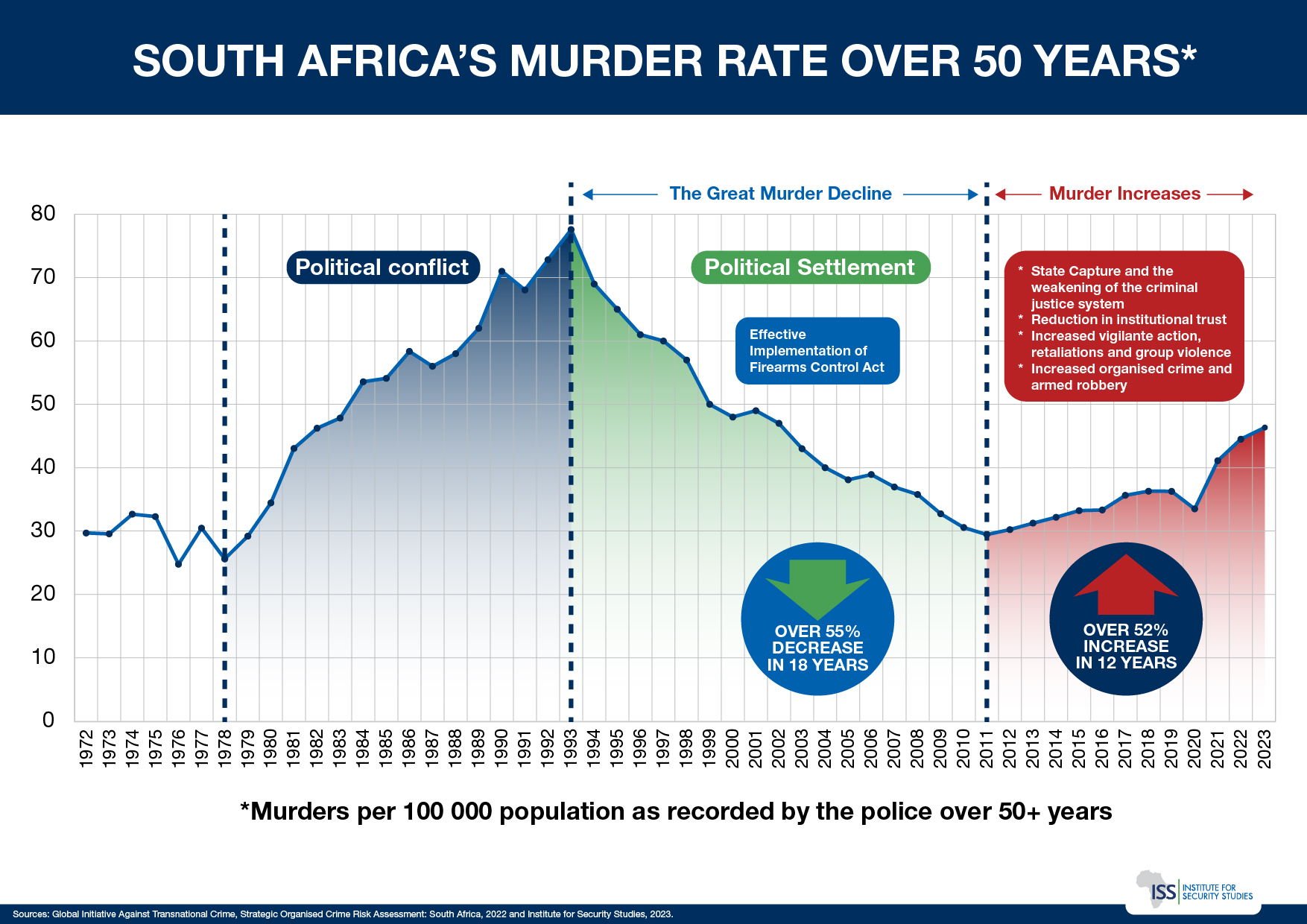 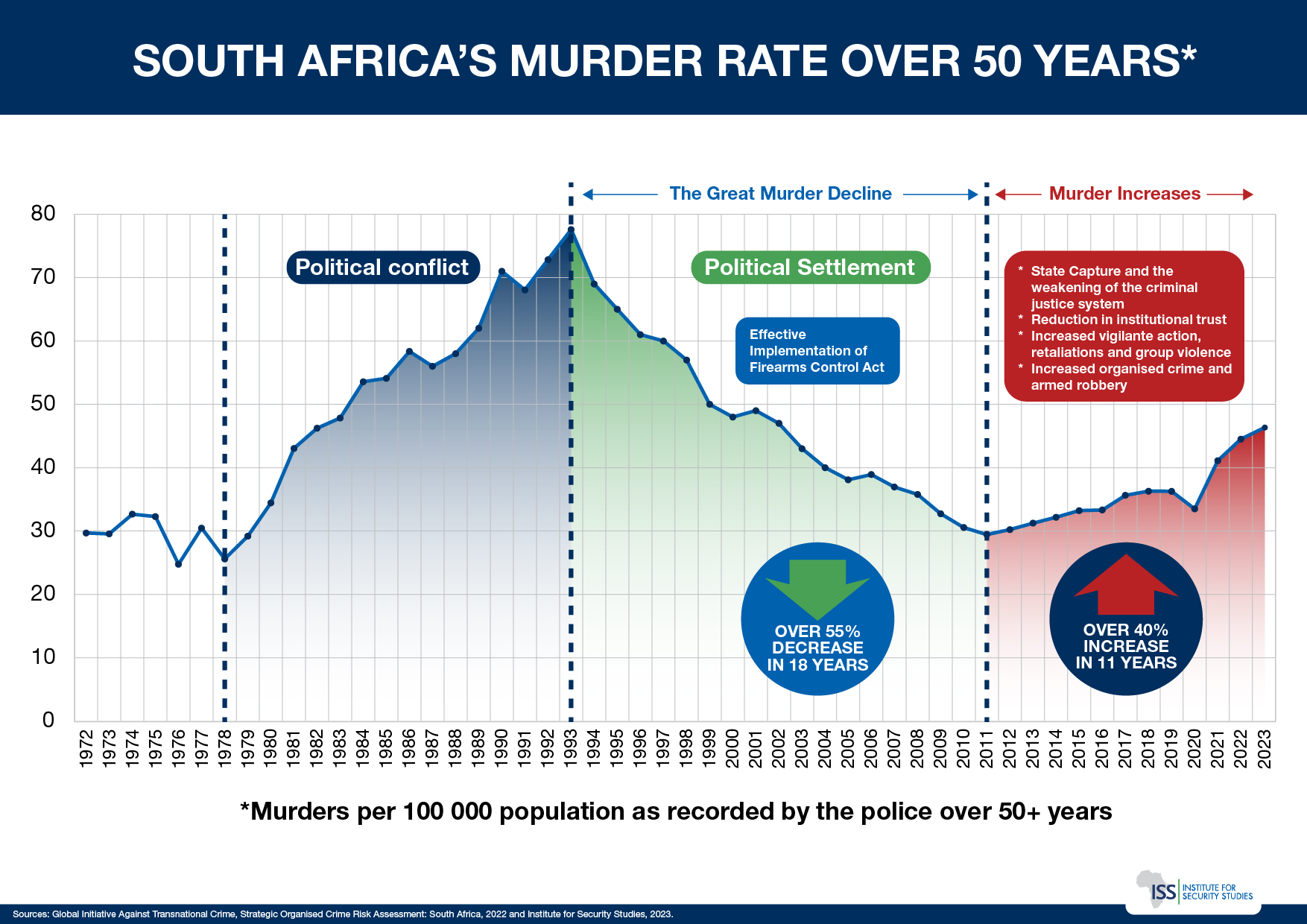 WHY Murder and Robbery?
SAPS Budget - 10 Year Trend (R billions)
73,6 %increase between 2011/12 & 2021/22